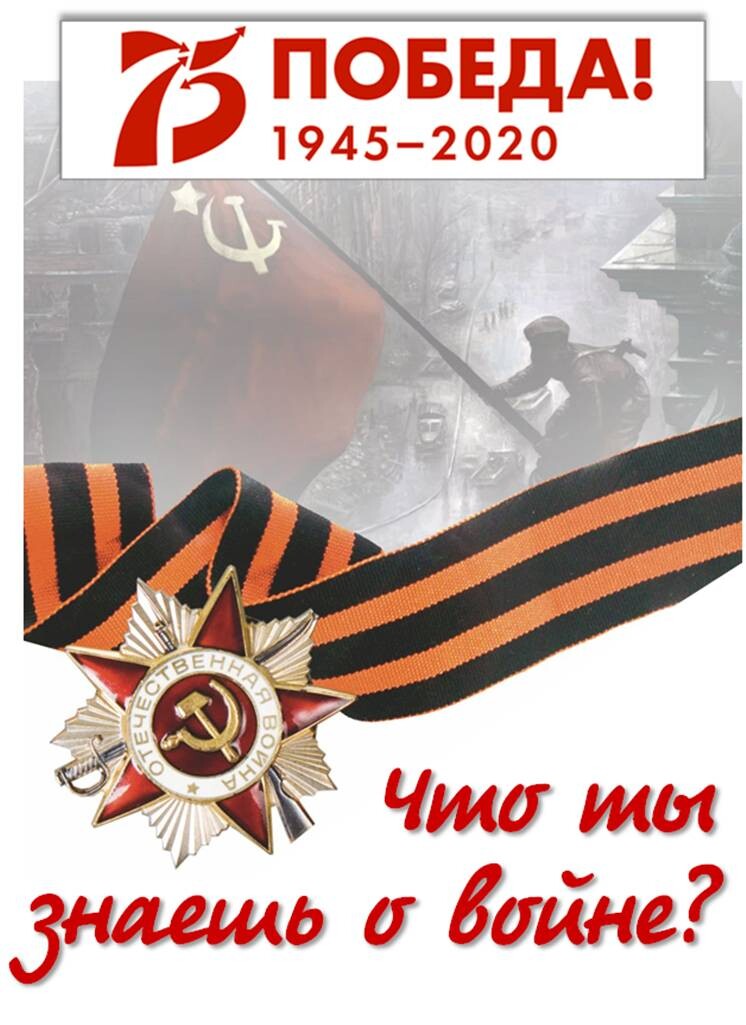 75 лет назад закончилась Великая Отечественная война. Сегодня о тех
Героических и трагических событиях мы можем узнать из книг и кинофильмов
Мы поддерживаем областную акцию тотального чтения «День чтения-2020»,
Посвящённой году памяти и славы. Мы призываем всех и взрослых и детей к чтению
Лучших произведений о войне. Пусть это послужит уроком мужества и патриотизма
«Светлая память героям!»
Ы
Для современных детей и подростков Великая Отечественная война- это далёкая история.
В сохранении памяти и поколений литература
О войне остаётся одним  из  источников,
Который формирует историческое сознание
И чувство патриотизма. И привычные слова 
«патриотическое воспитание» наполняется живым, настоящим  содержанием: хорошими 
Художественными текстами,  
    воспоминаниями,              
   разговорами об истории  нашей          РОДИНЫ
 и отдельных человеческих судьбах и 
блеском детских глаз.